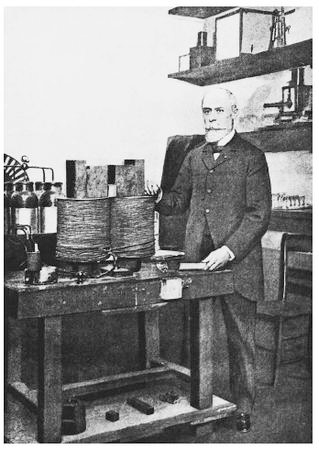 Chemistry 222 Final Exam ReviewChapters 12 and 21
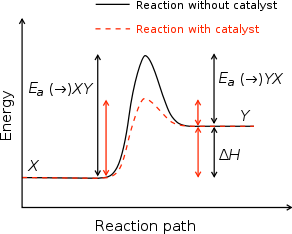 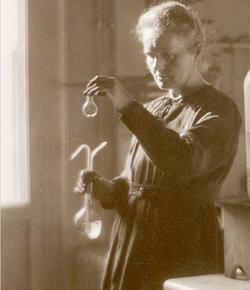 Chemistry 222
Professor Michael Russell
Last update:
4/29/24
MAR
Clockwise from top: Lewis, Curie, Rutherford
Lecture Final
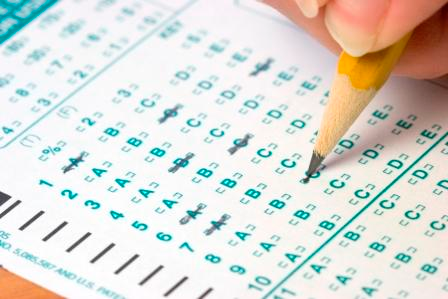 Chapters 7 - 12 & 20, 21            
 Bring: calculator, pencil, scantron (50 questions / side, 100 questions total), Take Home Final, Kinetics II lab, Final Exam Prep Worksheet
 32 multiple choice questions, four short answer questions, ~2 hours in length; meet at 8:45 AM, AC 1303, Wednesday
 Final Grades posted by Thursday 5 PM
Good luck with your studying!
Let's start the review!
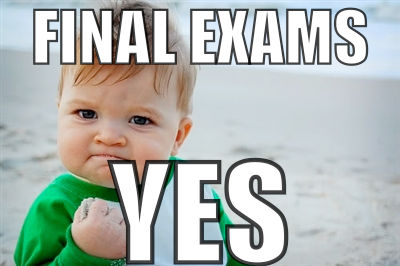 MAR
Lecture Final
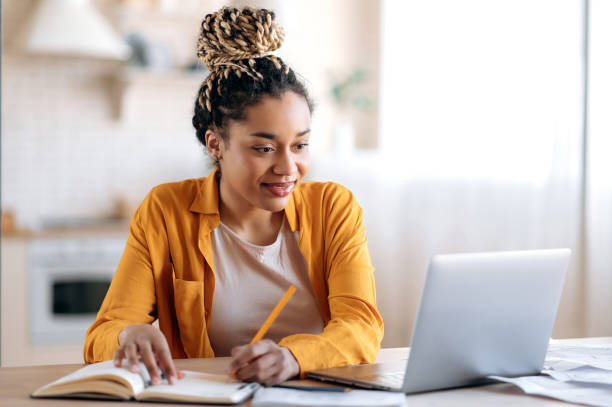 Chapters 7 - 12 & 20, 21            
 Bring: calculator, pencil, page of notes, Take Home Lab Final, Kinetics II lab, Final Exam Prep Worksheet
 32 multiple choice questions, five short answer questions, ~2 hours in length; meet at 8:45 AM, AC 1303, Wednesday
 Final Grades posted by Thursday 5 PM
Good luck with your studying!
Let's start the review!
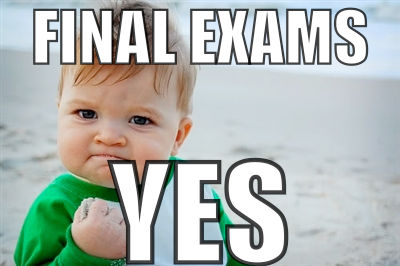 MAR
Lecture Final
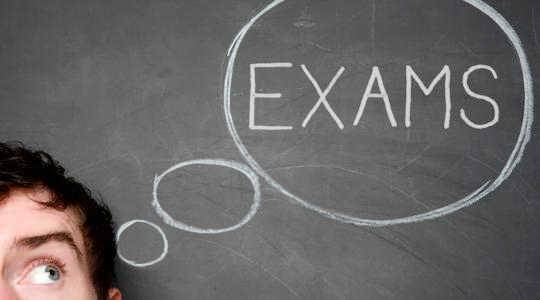 Chapters 7-12, 20, 21

If this is an online class:
 32 multiple choice questions
 Due Friday at 9 AM via email
 Final grades available by Sunday at noon.  Final exams not returned.
Good luck with your studying!
Let's start the review!
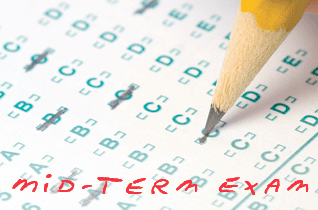 MAR
Lecture Final
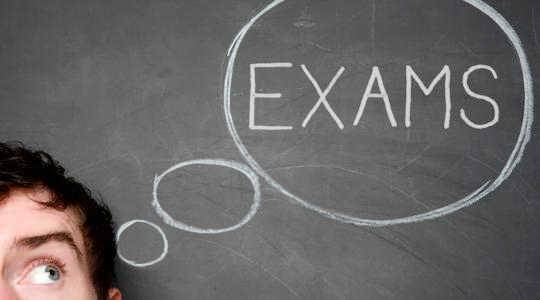 Chapters 7-12, 20, 21

If this is an online class:
 32 multiple choice questions
 Due Friday at 9 AM via email
 Final grades available by Sunday at noon.  Final exams not returned.
Good luck with your studying!
Let's start the review!
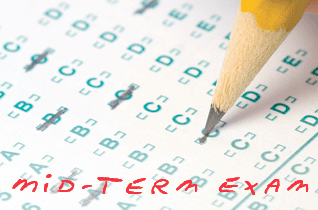 MAR
Lecture & Lab Final Exams
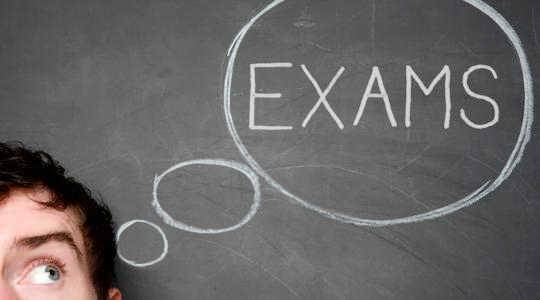 Lecture Final:
 32 multiple choice questions and nine short answer questions over Chapters 7-12, 20, 21
Lab Final:
 6 short answer questions over labs from this term
Both exams released early March 18 and due Wednesday March 16 by 11:59 PM via email (along with Final Exam Prep worksheet)  No lecture or lab next week
 Final grades available by Friday night.  Final exams not returned.
Good luck with your studying!  Let's start the review!
MAR
For the reaction below, what is ∆[CH2O]/∆t with respect to ∆[O2]/∆t?
C2H4(g) + O3(g) → 2 CH2O(g) + ½ O2(g)
∆[CH2O]/∆t = 2 • ∆[O2]/∆t
∆[CH2O]/∆t = ¼ • ∆[O2]/∆t
∆[CH2O]/∆t = – 4 • ∆[O2]/∆t
∆[CH2O]/∆t = 4 • ∆[O2]/∆t
∆[CH2O]/∆t = ∆[O2]/∆t
MAR
Enter your response on
your i>Clicker now!
Answer = D,
∆[CH2O]/∆t = 4 • ∆[O2]/∆t

For this reaction, 
rate = 
-∆[C2H4]/∆t = -∆[O3]/∆t 
= +1/2 ∆[CH2O]/∆t 
= +1/(1/2) ∆[O2]/∆t, or
= 2 ∆[O2]/∆t

Combine:
+1/2 ∆[CH2O]/∆t = 2∆[O2]/∆t
∆[CH2O]/∆t = 4∆[O2]/∆t
The reduction of NO with hydrogen produces nitrogen and water.
2 NO + 2 H2 → N2 + 2 H2O
The reaction is second order in NO and third order overall. The rate law for the reaction is
Rate = k [NO][H2]
Rate = k [NO][H2]2
Rate = k [NO]2[H2]
Rate = k [NO]2[H2]2
Rate = k [NO2][H+]3
MAR
Enter your response on
your i>Clicker now!
Answer = C,
rate = k[NO]2[H2]

second order [NO],
third order overall means
first order in H2
(2 + 1 = 3)
The reduction of NO with hydrogen produces nitrogen and water.
2 NO + 2 H2 → N2 + 2 H2O
The reaction is second order in NO and third order overall. The [NO] is increased by a factor of 5, the rate will increase by a factor of
0
1
5
10
25
MAR
Enter your response on
your i>Clicker now!
Answer = E, 25

rate = k[NO]2[H2]
NO is second order, so:
[5]2 = 25
rate goes up by a factor of 25!
Given the initial rate data for the reaction A + B → C, determine the rate expression for the reaction.
[A] (M)   	[B] (M)      	∆[C]/∆t (M/s)
0.10    	0.20         	40.
0.20    	0.20         	80.
0.10    	0.10         	40.
∆[C]/∆t = 2000[A][B]
∆[C]/∆t = 40.[A]2
∆[C]/∆t = 4.0[B]
∆[C]/∆t = 400[A]
∆[C]/∆t = #1[AC/DC]
MAR
Enter your response on
your i>Clicker now!
Answer = D, ∆[C]/∆t = 400[A]

rate = ∆[C]/∆t,
find orders, then k value

trial 1 vs. trial 2: [A] doubles, [B] constant, rate doubles; 
∴ [A] first order

trial 3 vs. trial 1: [B] doubles, [A] constant, rate constant; 
∴ [B] zero order

rate = ∆[C]/∆t = k[A]
now find k; use trial 1,
k = rate / [A] = 40./0.10 = 400, so
rate = ∆[C]/∆t = 400[A]
For the reaction A → B, the disappearance of A is found to be second-order.  Which of the following will produce a straight line graph?
log [A] vs. time
ln [A] vs. time
[A] vs. time
1/[A] vs. time
[A]2 vs. time
MAR
Enter your response on
your i>Clicker now!
Answer = D, 1/[A] vs. time

Second order reactants obey
 1/[A] vs. time

First order: ln [A] vs. time
Zero order: [A] vs. time
For the reaction A → B, the disappearance of A is found to be first-order.  A linear regression analysis of the data yields the equation:
y = -0.00106x + -3.91
What is the value of the rate constant, k?
-0.00106
0.00106
-3.91
3.91
42
MAR
Enter your response on
your i>Clicker now!
Answer = B, 0.00106

For first order graphs:
 ln [A] vs. time gives straight line
slope = -k
y-intercept = ln A0

k = -slope = -(-0.00106) = 0.00106

ln Ao = -3.91
Ao = e-3.91 = 0.020 M
For the reaction A → B the disappearance of A is first-order where k = 0.030/min.  If we begin with [A] = 0.36 M, what will [A] be after 46 min?
0.091 M
0.18 M
0.31 M
0.25 M
0.50 M
MAR
Enter your response on
your i>Clicker now!
Answer = A, 0.091 M

Use: ln (A/A0) = -kt
solve for A

ln (A/0.36 M) = -0.030 min-1 *46 min
ln (A/0.36 M) = -1.38
(A/0.36 M) = 0.251579
A = 0.36 M * 0.251579
A = 0.091 M
Radioactive gold-198 is used in the diagnosis of liver problems. The half-life of the isotope is 2.7 days. If you begin with 5.6 mg of the isotope, how many days does it take 5.6 mg of gold to become 0.70 mg?
2.0 days
2.7 days
5.4 days
8.1 days
10.8 days
MAR
Enter your response on
your i>Clicker now!
Answer = D, 8.1 days

Use: ln (A/A0) = -kt
and
t1/2 = 0.693/k

k = 0.693 / t1/2, so:
ln (A/A0) = -(0.693/t1/2)t
ln (0.70mg/5.6mg) = -(0.693/2.7d)t
solve for t:
-2.0794 = -0.25667*t
t = 8.1 days
The reaction of NO2(g) and CO(g) is thought to occur in two steps:
Step 1  Slow	  NO2(g)  +  NO2(g)  →  NO(g)  +  NO3(g)
Step 2  Fast 	  NO3(g)  +  CO(g) → NO2(g)  +  CO2(g)
Which of the following rate laws would correspond to this mechanism?
Rate = k[NO2][CO]
Rate = k[NO2]
Rate = k[NO2]2
Rate = k[CO]
Rate = k[CO]2
MAR
Enter your response on
your i>Clicker now!
Answer = C, Rate = k[NO2]2

Slow step (the rate determining step, or rds) determines the speed (or rate) of reaction

rds has 2 NO2 as reactants, they determine how fast reaction goes

Rate = k[NO2][NO2] or
Rate = k[NO2]2
Use the rate laws below to determine which reaction is most likely to occur in a single step:
2 NO2(g) + F2(g) → 2 NO2F(g)	Rate = k[NO2][F2]
H2(g) + Br2(g) → 2 HBr(g)		Rate = k[H2][Br2]1/2
NO(g) + O2(g) → NO2(g) + O(g)	Rate = k[NO][O2]
NO2(g) + CO(g) → NO(g) + CO2(g)	Rate = k[NO2]
MAR
Enter your response on
your i>Clicker now!
Answer = C, 
NO(g) + O2(g) → NO2(g) + O(g)	Rate = k[NO][O2]

All reactants present in rate law, probably a
single elementary step in this mechanism
Which statement is incorrect?
A catalyst provides an alternative mechanism for a reaction
A catalyst is regenerated in a reaction
A reaction involving a catalyst yields more product
A catalyst speeds up the forward and reverse reactions
Catalysts are cool! :)
MAR
Enter your response on
your i>Clicker now!
Answer = C, A reaction involving a catalyst yields more product
How many neutrons and protons are there in the radioisotope 60Co that is used in cancer therapy?
60 neutrons and 27 protons
27 neutrons and 60 protons
33 neutrons and 27 protons
27 neutrons and 33 protons
0 neutrons and 0 protons
MAR
Enter your response on
your i>Clicker now!
Answer = C, 33 neutrons and 27 protons

cobalt: Z = 27 = protons
cobalt-60: A = 60 = neutrons + protons

neutrons = 60 - 27 = 33 neutrons
What is the unknown particle in the following nuclear reaction?
	U    particle +	   Np
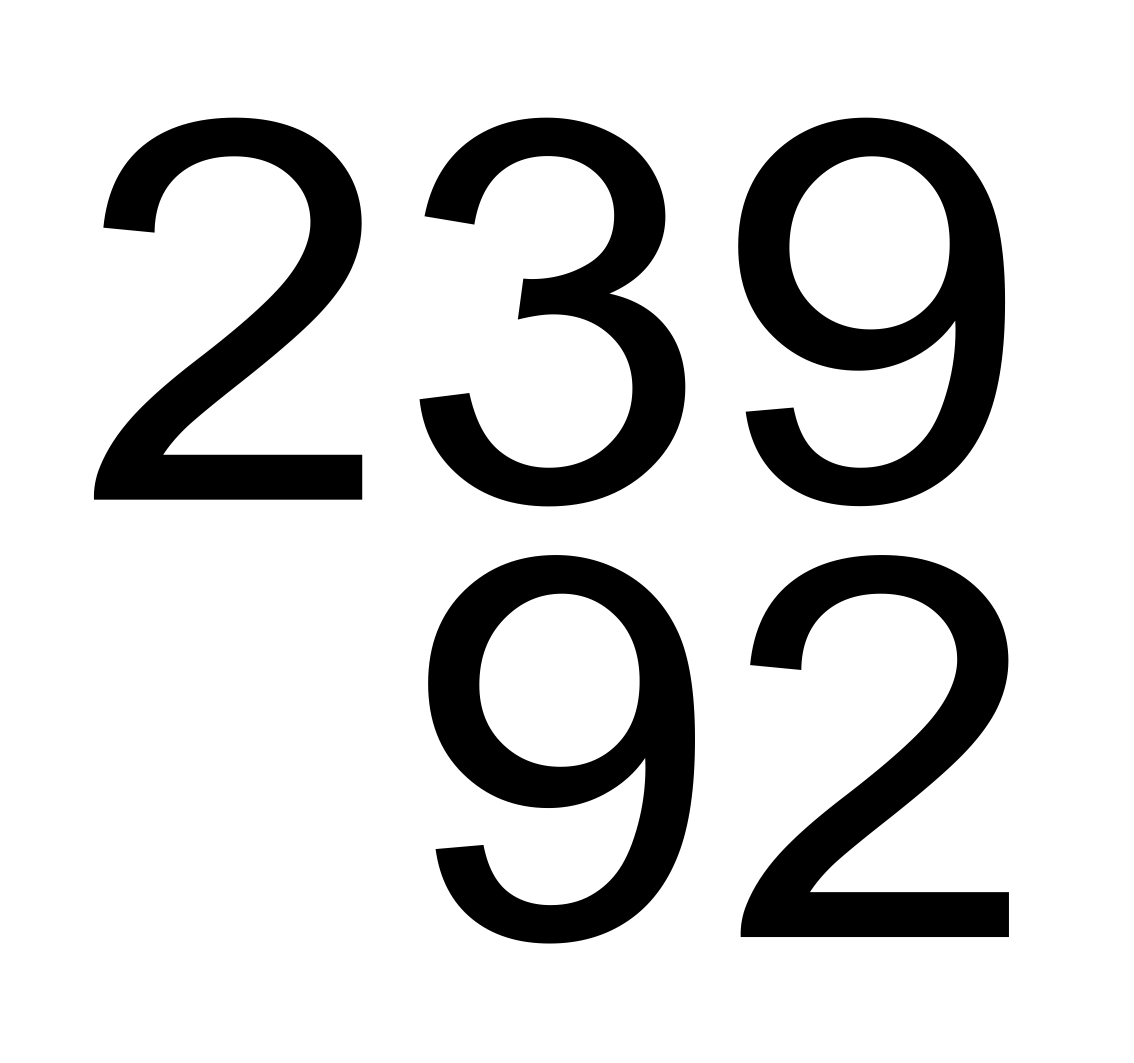 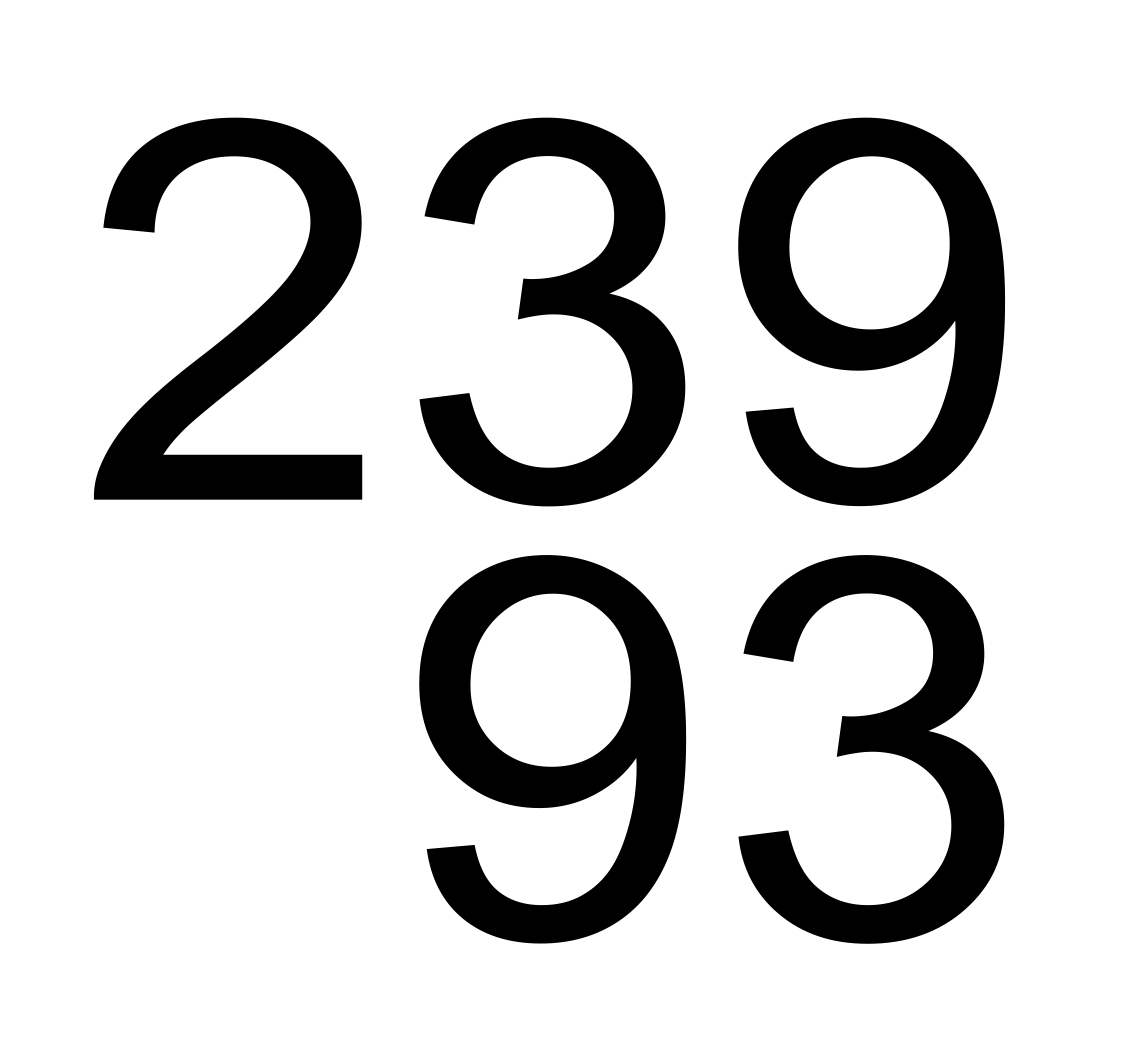 alpha 
beta 
gamma 
neutron
positron
MAR
Enter your response on
your i>Clicker now!
Answer = B, beta

Sum of atomic numbers (Z) must match on both sides; same for mass numbers (A)

Atomic numbers:
92 = Z + 93
Z = -1

Mass numbers:
239 = A = 239
A = 0

particle is: -10β, a beta particle
What is the unknown particle in the following nuclear reaction?
	Po    particle +	     Bi
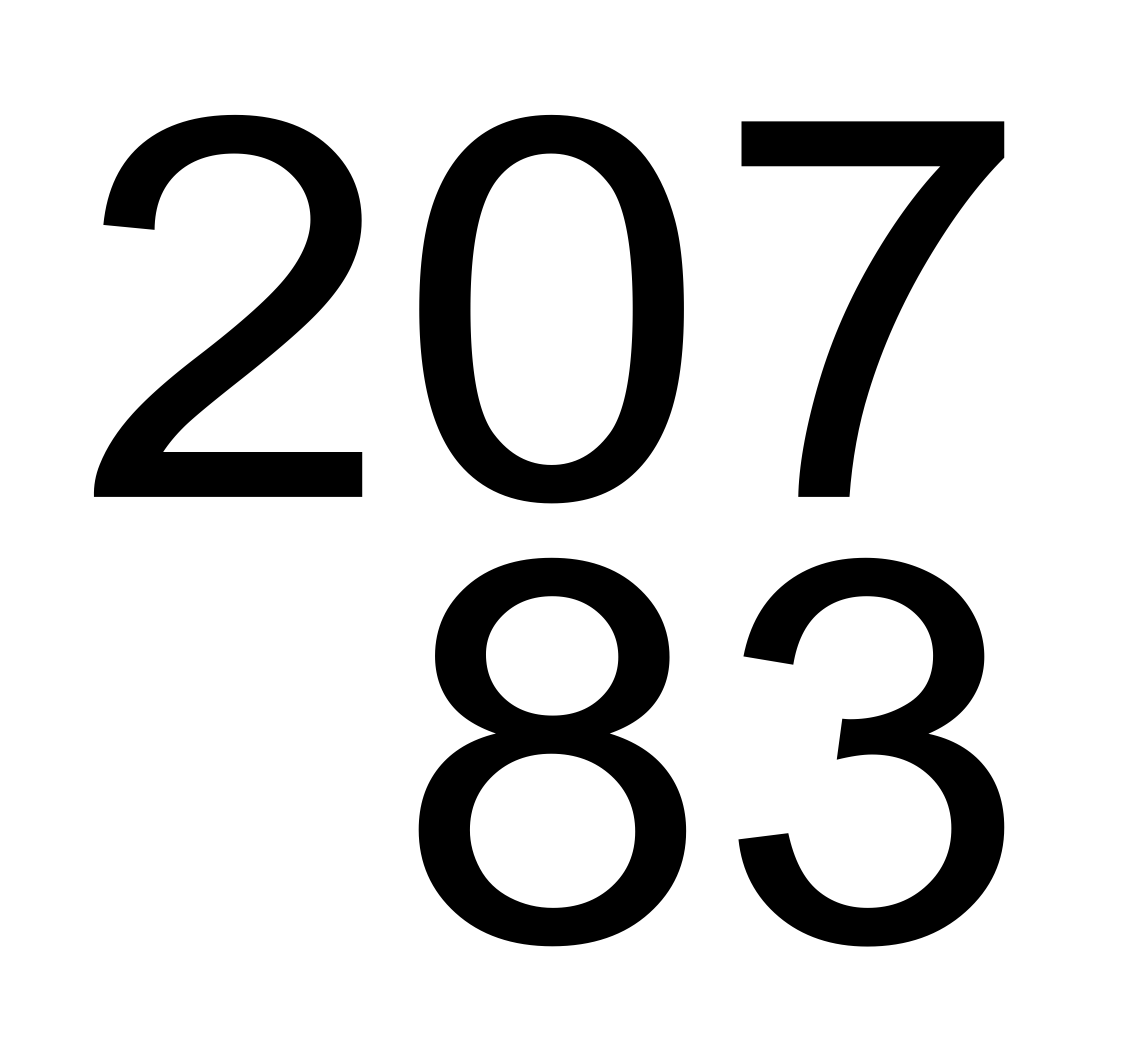 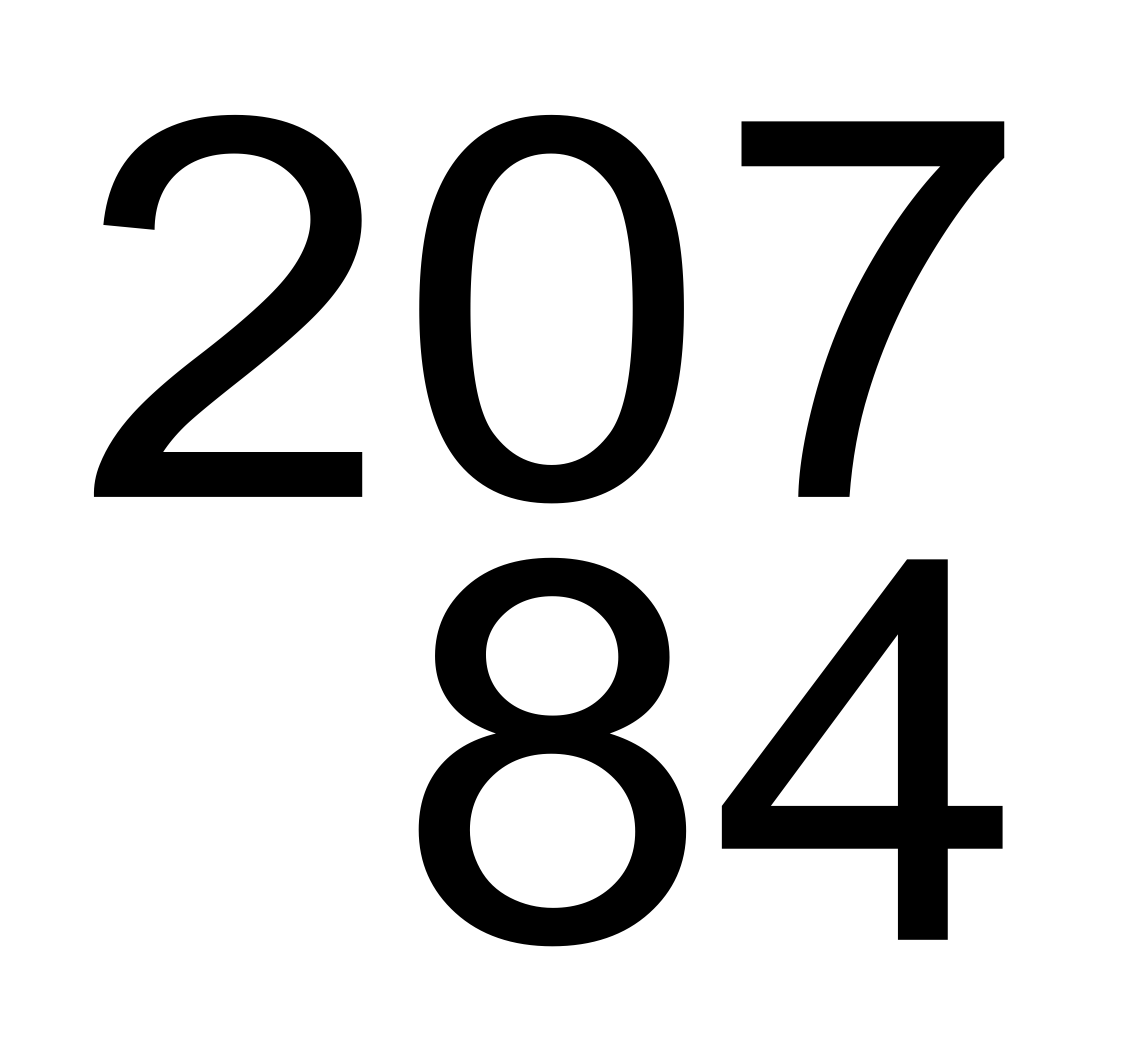 alpha 
beta 
gamma 
neutron
positron
MAR
Enter your response on
your i>Clicker now!
Answer = E, positron

Sum of atomic numbers (Z) must match on both sides; same for mass numbers (A)

Atomic numbers:
84 = Z + 83
Z = +1

Mass numbers:
207 = A = 207
A = 0

particle is: +10β, a positron 
(anti-electron)
What new nucleus is produced in the following nuclear reaction?	Ca +    e  ?
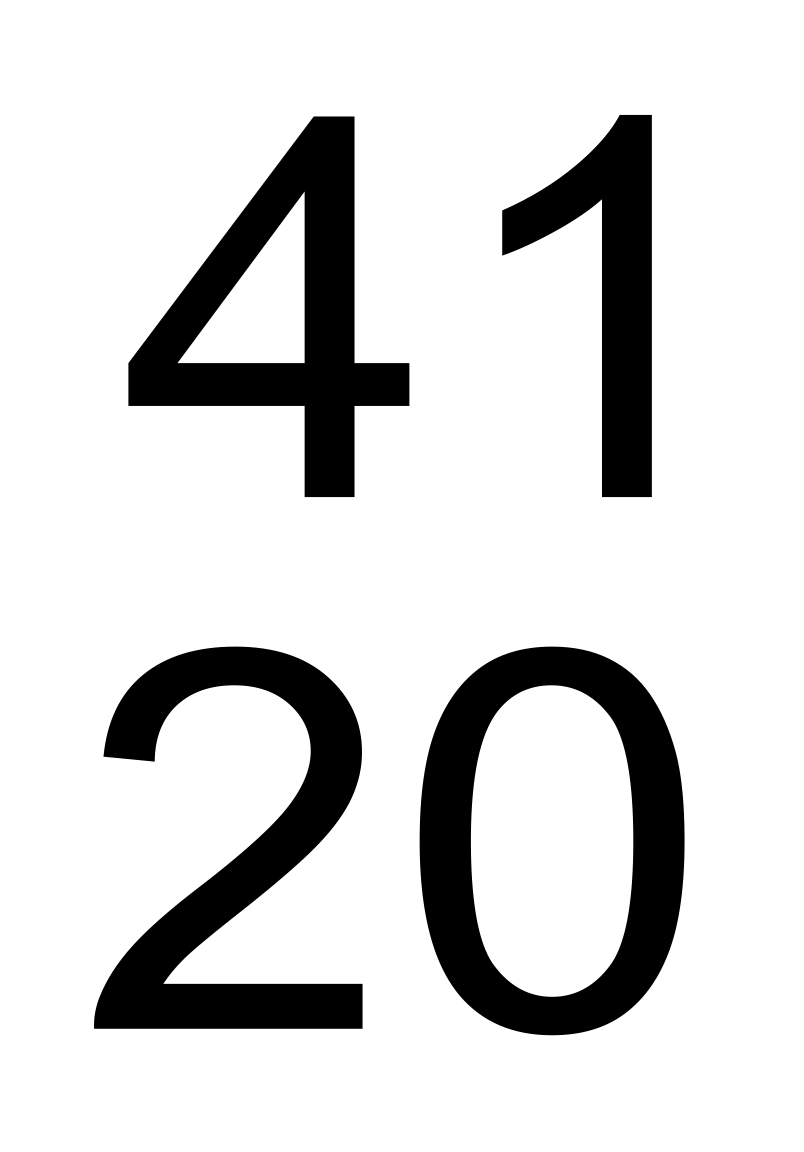 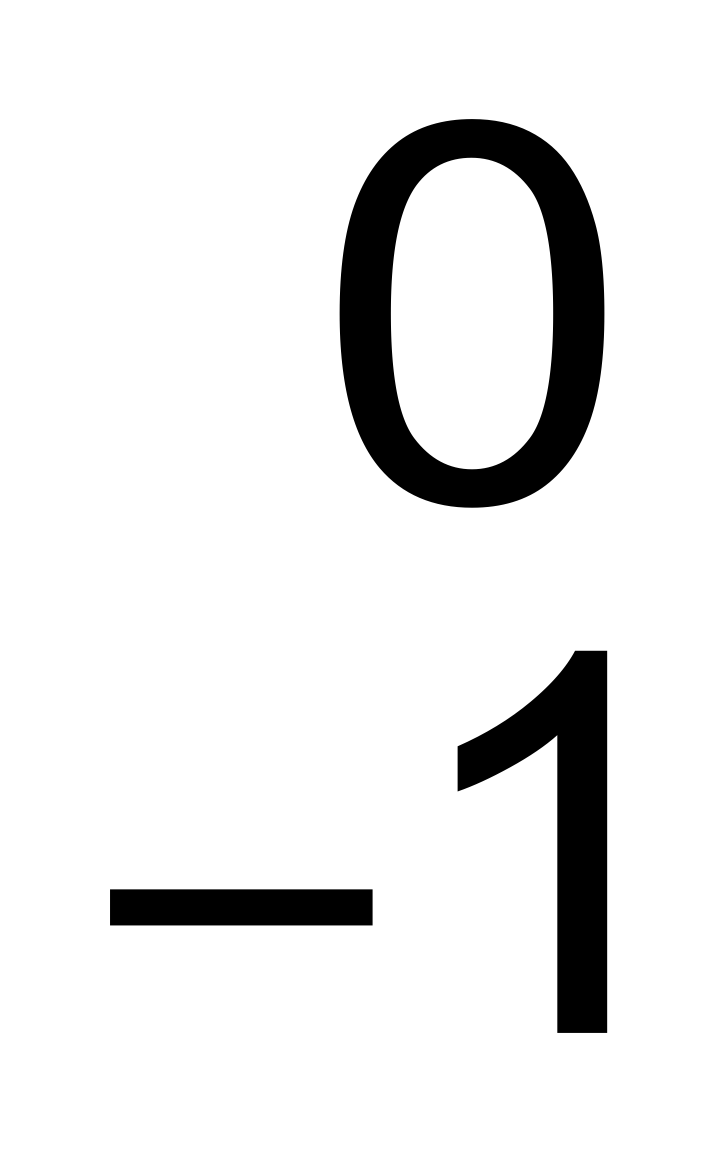 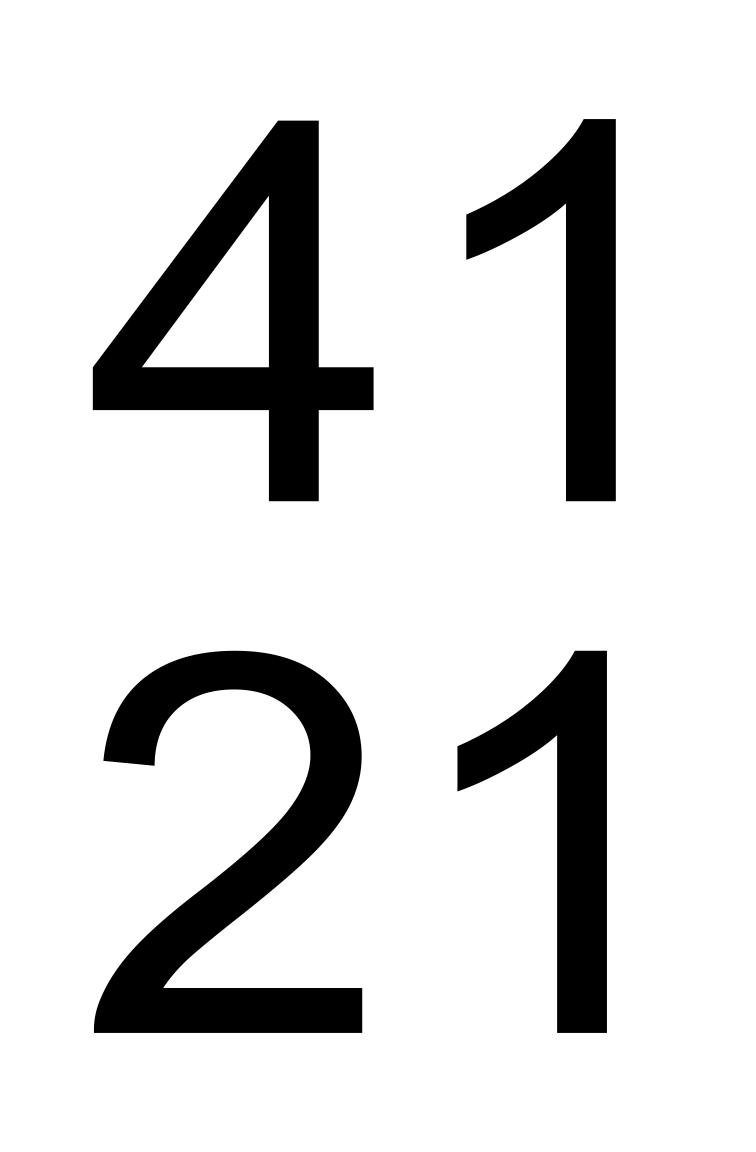 Sc 
       K 
       K
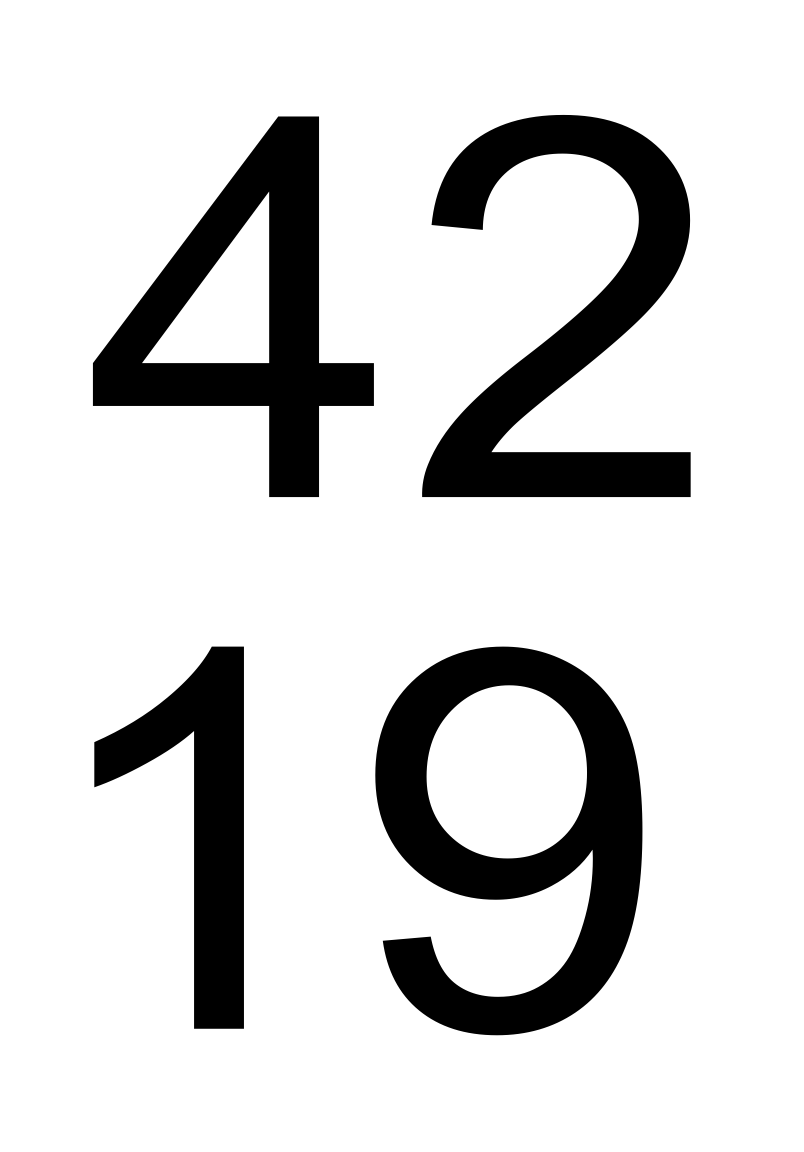 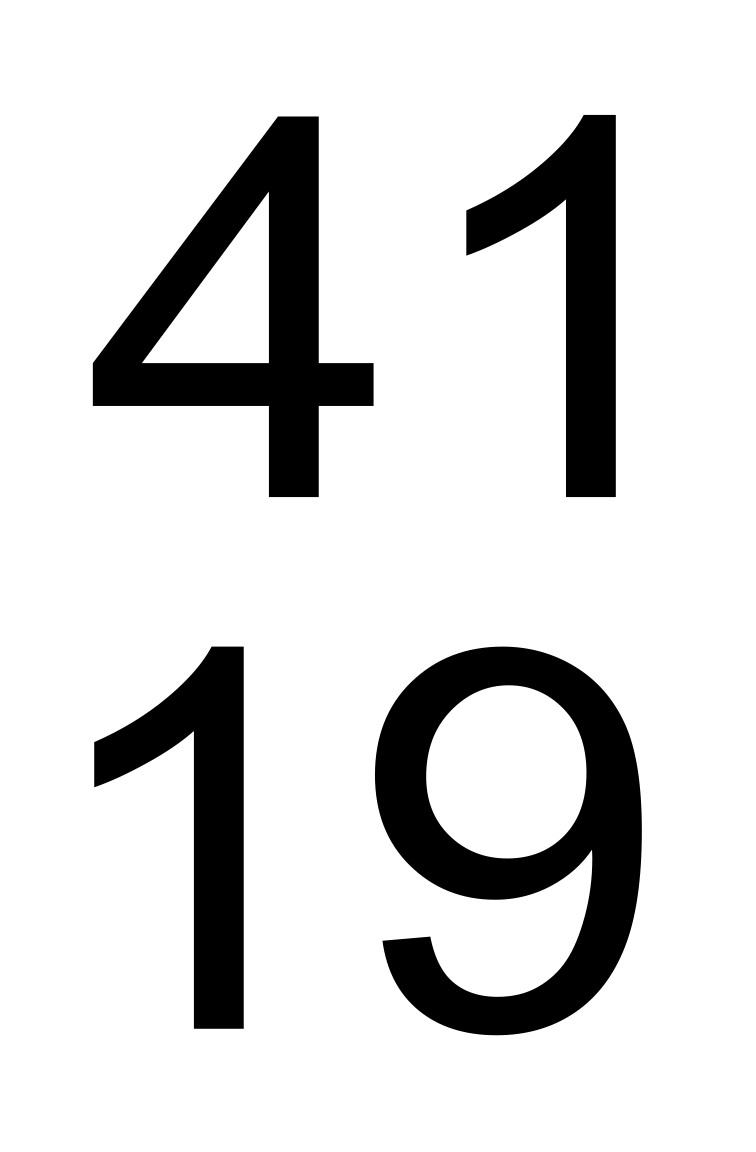 MAR
Enter your response on
your i>Clicker now!
Answer = C, 1941K

Sum of atomic numbers (Z) must match on both sides; same for mass numbers (A)

Atomic numbers:
20 - 1 = Z
Z = 19

Mass numbers:
41 + 0 = A 
A = 41

particle is: 1941K
Which of the following nuclei has the highest binding energy per nucleon?
7Li 
59Ni 
4He 
232Th 
0Jq
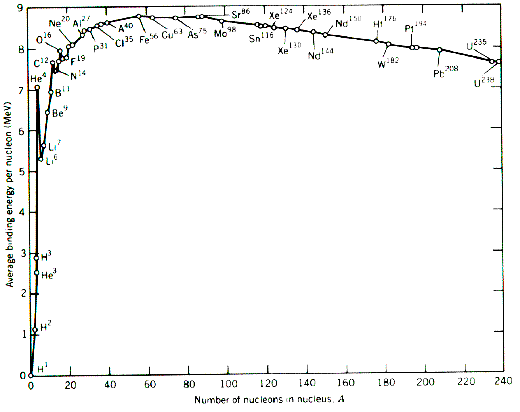 MAR
Enter your response on
your i>Clicker now!
Answer = B, 59Ni

Highest binding energy per nucleon: 56Fe

Elements closer to 56Fe will be higher, hence 59Ni

Actual binding energies 
per nucleon (Eb):
7Li: 4.88 MeV
59Ni: 8.69 MeV
4He: 5.49 MeV
232Th: 7.63 MeV
(1 MeV = 1.60 x 1013 J)
Calculate the binding energy per mol of nucleons (Eb) for carbon-12.  Helpful values: 
 1 proton = 1.007825 g/mol
 1 neutron = 1.008665 g/mol
 carbon-12 = 12.000000 g/mol
 2.998 x 108 m/s = c
7.411 x 108 kJ 
8.893 x 109 kJ 
1.482 x 109 kJ 
-0.098940 kJ 
0.0001 x 108 kJ
Answer = A, 7.411 x 108 kJ

Find ∆m, then ∆E, then Eb 

∆m = 12C - [61p  + 61n]
= 12.000000 - (6*1.007825 + 6*1.008665]
∆m = -0.098940 g/mol

∆E = ∆m(kg)*c2
∆E = -0.098940*10-3 kg/mol*(2.998x108)2*10-3 kJ/J
∆E = -8.893 * 109 kJ/mol

Eb = -∆E/12 nucleons 
= -(-8.893E9 kJ/mol)/12
Eb = 7.411 x 108 kJ/mol nucleons
MAR
Enter your response on
your i>Clicker now!
Radioactive iodine-131 is used to treat hyperthyroidism. It has a half-life of 8.04 days. If you begin with 8.8 micrograms, what mass remains after 32.3 days?
4.4 micrograms  
2.2 micrograms  
1.1 micrograms  
0.54 micrograms 
0.23 micrograms
MAR
Enter your response on
your i>Clicker now!
Answer = D, 0.54 micrograms

Use: ln (A/A0) = -kt
and
t1/2 = 0.693/k

k = 0.693 / t1/2, so:
ln (A/A0) = -(0.693/t1/2)t
ln (A/8.8μg) = -(0.693/8.04d)32.3d

solve for A:
ln (A / 8.8 μg) = -2.7841
(A / 8.8 μg) = 0.061785
A= 0.061785*8.8 μg
A = 0.54 μg
Gallium citrate, containing radioactive 67Ga, is used as a tumor-seeking agent. It has a half-life of 78.2 hours. How long will it take for a sample of gallium citrate to decay to 15% of its original activity?
86.5 hours 
157 hours 
214 hours 
235 hours
150 seconds
MAR
Enter your response on
your i>Clicker now!
Answer = C, 214 hours

Use: ln (A/A0) = -kt
and
t1/2 = 0.693/k

k = 0.693 / t1/2, so:
ln (A/A0) = -(0.693/t1/2)t
ln (15%/100%) = -(0.693/78.2h)t

solve for t:
-1.8971 = -0.0088619*t
t = 214 hours
End of 
Review - 
good luck
with your
studying!
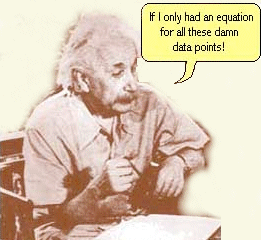 Need more practice?
Practice Problem Sets (online)
Concept Guides (Companion and online)
Chapter Guides (online)
End of Chapter Problems in Textbook (every other question has answer at end)
Good luck with your studying!
MAR